NUPUNURK - 2
Arvuta peast!
Heli Pundonen 2009
KUI PIKK ON TÕUK?
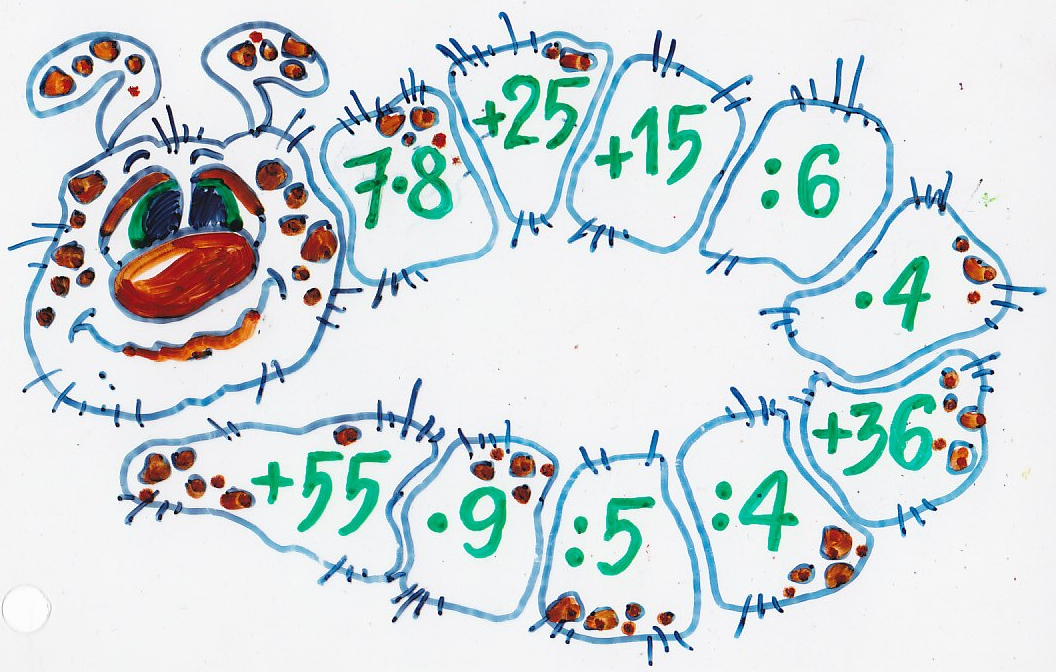 cm/dm/m
MAO PIKKUS
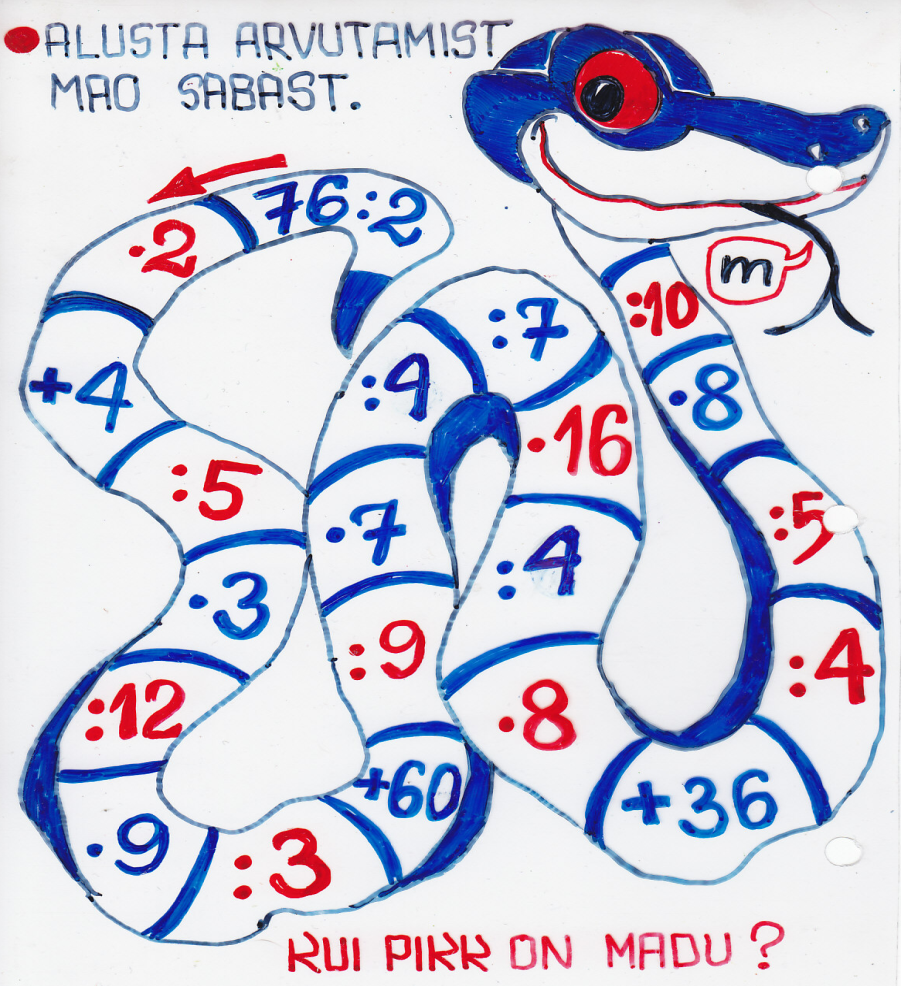 MIS ON ROTIL TASKUS?
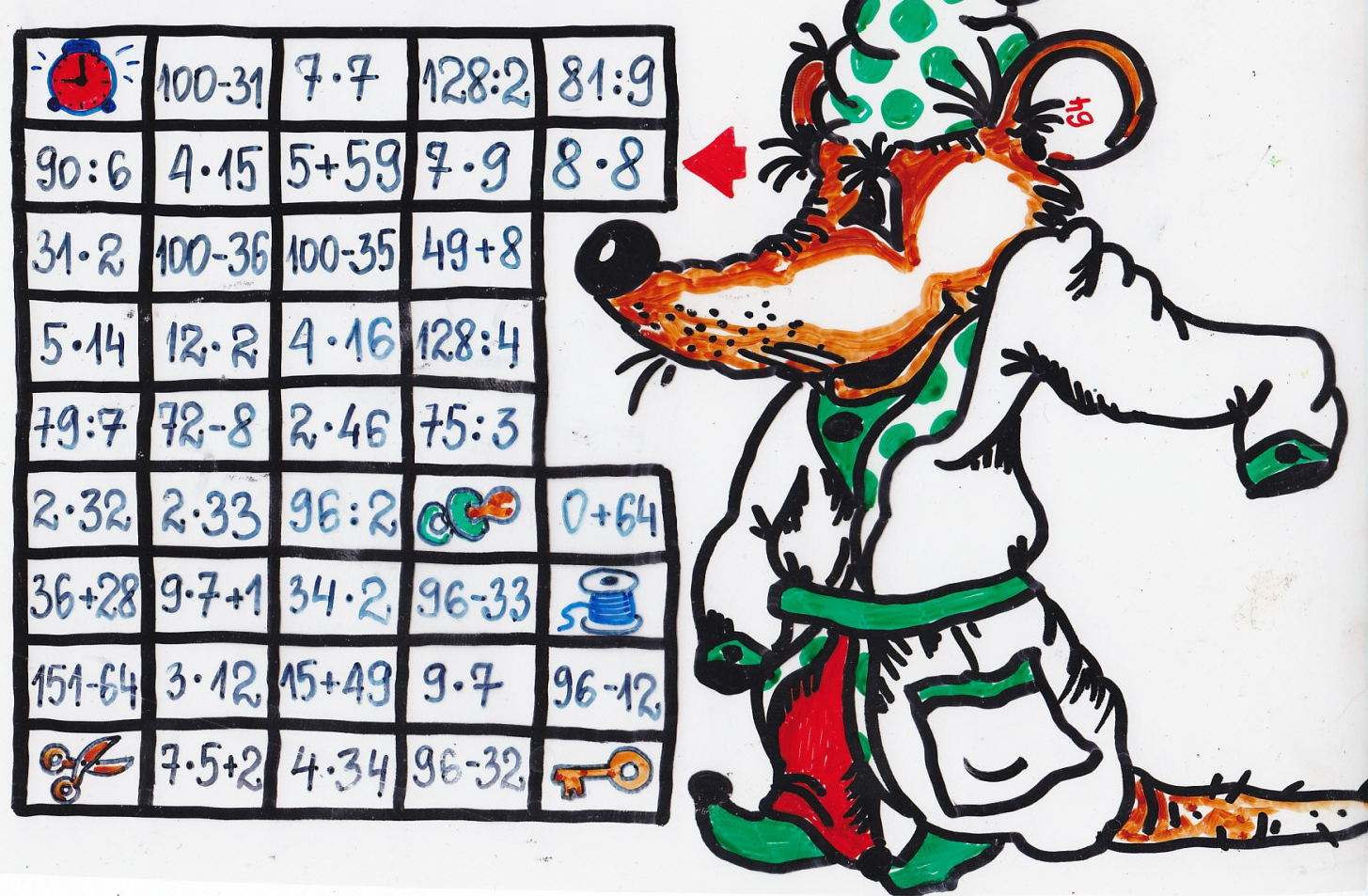